Marketing Analytics 
Based on First Principles :

Chapter 16
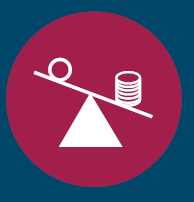 Using Marketing Experiments to Optimize the Marketing Mix
© Palmatier, Petersen, and Germann
1
Agenda
Learning Objectives
Introduction
Overview
Establishing Causality
Randomized Marketing Experiments
Background
Regression Analysis
An Example
Propensity Score Matching
Principles to Keep in Mind
Summary
Takeaways
© Palmatier, Petersen, and Germann
2
Learning Objectives
Understand how experiments can be used to make causal inferences.
Know and explain the criteria that need to be met to establish causality.
Understand the difference between correlation and causation.
Be able to explain the purpose of random assignment in experiments.
Know how to analyze data from an experiment using OLS regression.
Be able to explain why it might be a good idea to include control variables when analyzing data from an experiment using OLS regression.
Understand the purpose of propensity score matching when analyzing experimental data.
Be able to explain how propensity score matching works.
© Palmatier, Petersen, and Germann
3
Learning Objectives
Understand why sampling from the “right” population is critical in experiments.
Be able to explain why narrow research questions tend to lend themselves well to experiments.
Explain why it is important to stick to a plan when running experiments.
© Palmatier, Petersen, and Germann
4
Agenda
Learning Objectives
Introduction
Overview
Establishing Causality
Randomized Marketing Experiments
Background
Regression Analysis
An Example
Propensity Score Matching
Principles to Keep in Mind
Summary
Takeaways
© Palmatier, Petersen, and Germann
5
Overview
Experiments, in general, provide insights into how outcomes of interest change as factors of interest change. 
They afford insights into cause-and-effect. Marketing experiments enable researchers to evaluate the consequence of different marketing actions, while ruling out confounding variables that could predict the effect.
For example, marketing researchers can use experiments to determine if there is a causal relationship between a specific TV advertising and customer or firm outcomes. 
This insight, in turn, can enable marketers to choose among different ads based on their impact (e.g., increase in sales).
© Palmatier, Petersen, and Germann
6
Establishing Causality
Causality is an important aspect of experiments. That is, an experiment seeks to establish a causal relationship between an independent variable (e.g., TV advertising) and a dependent variable (e.g. sales). 
Causality implies the following three criteria:
The independent variable (e.g., TV ad) and dependent variable (e.g., sales) co-vary.
The independent variable antecedes the dependent variable (i.e., time sequence).
There are no other explanations for the effect between the independent and dependent variable (i.e., no confounding variables).
© Palmatier, Petersen, and Germann
7
Establishing Causality
Criteria 1 is often easy to establish. 
Criteria 2 is more challenging but is still fairly straightforward. For example, marketers could increase TV advertising in period 1 and subsequently observe that sales increased in period 2. 
However, Criteria 3 is often quite challenging to establish. It requires ruling out that nothing else happened, i.e., that there are no confounding variables. It could be, for example, that when TV advertising was increased, a competitor concurrently left the market and that is why sales increased in period 2, and not because TV advertising was increased in period 1.
© Palmatier, Petersen, and Germann
8
Establishing Causality
How do you establish that all three criteria are likely met? 
The most credible and influential research designs use experiments with random assignment into a treatment or control group. Random assignment entails that:
Every individual in the population has equal probability of being chosen for the experiment. 
The selected individuals are equally likely to be assigned into the treatment or control group.
Random assignment usually solves the confounding variable problem (as well as other problems), thus giving researchers greater confidence that criteria 3 is met.
© Palmatier, Petersen, and Germann
9
Agenda
Learning Objectives
Introduction
Overview
Establishing Causality
Randomized Marketing Experiments
Background
Regression Analysis
An Example
Propensity Score Matching
Principles to Keep in Mind
Summary
Takeaways
© Palmatier, Petersen, and Germann
10
Background
A randomized experiment in marketing could take the following form: 
Marketers randomly select 1,000 customers (i.e., subjects) and then randomly assign 500 of them into the treatment group and the remaining 500 into the control group.  
Subjects in the treatment group get exposed to a new TV ad whereas subjects in the control group do not get exposed to the ad. 
Subsequently, average changes in sales among the subjects in the two groups from before the experiment to one month after the experiment are recorded.  
Any change in sales between the treatment and control group would be suggestive of a causal effect of the TV ad on sales.
© Palmatier, Petersen, and Germann
11
Background
More generally, to ensure causality, any (marketing) experiment needs to be designed such that the subjects in the treatment and control groups are similar in all aspects (demographics, psychographics etc.) besides the treatment. 
This should be accomplished when using random assignment (by, for example, flipping a coin or using a computer program to assign subjects into the treatment and control condition).
© Palmatier, Petersen, and Germann
12
Regression Analysis
© Palmatier, Petersen, and Germann
13
An Example
You are the brand manager for a leading kitchen appliance company and responsible for the company’s line of refrigerators. 
In a recent meeting, your TV advertising budget was a contentious point. In particular, the Chief Financial Officer (CFO) questioned if you really need an annual TV advertising budget of $ 5 million dollars. 
You argued that the TV ads are critical for brand recall and sales. However, others wanted to know if you have any evidence to back up that statement. 
You said “no”, and conceded that it is a hypothesis of yours. However, you also proposed that you could run an experiment to test your hypothesis.
© Palmatier, Petersen, and Germann
14
An Example
As you designed the experiment, you defined the treatment as a 10% increase in TV advertising budget during the upcoming two months. 
You also randomly selected 100 markets that you would include in your experiment.  
You randomly assigned 50 of the markets to the treatment group where the TV advertising budget was increased by 10%. You assigned the remaining 50 markets into the control group where the TV advertising budget remained constant. 
You also collected brand recall data in all 100 markets immediately prior to running the experiment as well as once the experiment was over. 
You collected sales data in all 100 markets for the 2 months prior to running the experiment as well as the two months during which you ran the experiment. 
You collected average demographic (e.g., income, education, age) and economic (e.g., buying power, consumer confidence) data across the treatment and control markets as you felt it was important to control for these variables in your analysis.
© Palmatier, Petersen, and Germann
15
An Example
You then estimated two OLS regression models one for each of the outcome variables (i.e., brand recall and sales). 
In the brand recall regression, you included the change in brand recall from before the experiment to after the experiment as the dependent variable. 
In the sales regression, you included the change in sales from the two months prior to running the experiment to the two month when you ran the experiment as the dependent variable. 
You were pleased to see that in both regression models, the treatment effect was positive and highly significant. The regression equation showed that the 10% increase in TV ad spending resulted in a 4% increase in brand recall and a 3% increase in sales.
© Palmatier, Petersen, and Germann
16
Agenda
Learning Objectives
Introduction
Overview
Establishing Causality
Randomized Marketing Experiments
Background
Regression Analysis
An Example
Propensity Score Matching
Principles to Keep in Mind
Summary
Takeaways
© Palmatier, Petersen, and Germann
17
Propensity Score Matching
Randomized experiments are the “gold standard” for establishing causality between variables of interest. 
However, even if researchers are diligent in terms of randomly selecting a sample and randomly assigning subjects into a treatment and control condition, potential biases could sometimes still emerge.
Consider, for example, the kitchen appliance case. 
Fifty markets were randomly selected to be exposed to more TV ads, whereas fifty other randomly selected markets where selected to not get exposed to more TV ads. 
Yet, it could be that the TV ads were also put on (e.g.) YouTube. If that happened, it could be that the subjects in the control markets use YouTube much more than those in the treatment markets. 
In that case, it could be that the subjects in the control market watched the YouTube ads significantly more than the subjects in the treatment markets, thus potentially challenging the findings from the experiment.
© Palmatier, Petersen, and Germann
18
Propensity Score Matching
When experimental designs are imperfect and/or randomization is not feasible, propensity score matching can be a good alternative to still allow reasearchers to make quasi-causal inferences. 
Propensity score matching (PSM) entails matching treatment and control group subjects based on observable, key attributes (also referred to as confounding variables) that are associated with both receiving the treatment and the outcome variable of interest. 
In short, absent perfect randomization, PSM can help reduce the bias resulting from confounding variables (e.g., being a more valuable customer) that would be present when one estimates the treatment effect by simply comparing the results of subjects that received the treatment with those that did not.
© Palmatier, Petersen, and Germann
19
Propensity Score Matching
PSM is based on the following steps:
Estimate a logistic regression model (see chapter 8 for details about logistic regression) in which the dependent variables = 1 if the subject was in the treatment group and 0 otherwise. As independent variables, use confounding variables that are likely to be associated with receiving the treatment (i.e., the dependent variable) and the outcome variable of interest (e.g., sales). Estimating the logistic regression will provide the predicted probability of each subject receiving the treatment. This estimate is the propensity score – the subject’s predicted propensity (or probability) to receive the treatment.
For each subject who received the treatment, find a “match”. A “match” is a subject who did not receive the treatment (i.e., was in control group) but who has the same (or very similar) propensity to receive the treatment as the subject who received the treatment. Various methods exist to match subjects, including nearest neighbor matching, caliper matching, exact matching etc.
Estimate the regression model including only the treated subjects and their matched control subjects. Depending on the matching method used, some treated subjects may get dropped as no non-treated “match” can be found. Also, all control subjects who were not matched with a treated subject are not included in the regression.
© Palmatier, Petersen, and Germann
20
Agenda
Learning Objectives
Introduction
Overview
Establishing Causality
Randomized Marketing Experiments
Background
Regression Analysis
An Example
Propensity Score Matching
Principles to Keep in Mind
Summary
Takeaways
© Palmatier, Petersen, and Germann
21
Principles to Keep in Mind
More and more companies use experiments to facilitate and improve their decision making. However, it is not uncommon for companies to run their experiments incorrectly. When running experiments, you should keep the following principles in mind:
Make sure to randomly select subjects from the population of interest.  If you are interested in, for example, learning about older consumers’ purchase behavior, do not include young adults in your sample. 
Randomize! To make experiments work, it is critical to randomly assign some subjects to the treatment condition and others to the control condition.
Measure before and after. Ideally, you want to measure the outcome variable of interest  (e.g., sales) before and after the treatment occurred. Do this for both the treatment and control group.
Continued on the next slide…
© Palmatier, Petersen, and Germann
22
Principles to Keep in Mind
Be specific about the research question. Companies frequently seek to study too broad of a question using experiments. For example, the goal may be to examine if advertising works. Yet, this question is quite broad and ambiguous. What type of advertising (TV, online, print etc.)? What is the outcome variable of interest? Does the research question relate to advertising in the US or another country? Narrow, well defined research questions (as opposed to questions that are too broad) can be analyzed much more effectively with experiments. 
Decide on a plan before you run the experiment. For example, determine beforehand how many subjects you will include in your analysis. Decide which variables you will collect and analyze. Once the experiment runs, do not interfere with it. Do not stop the data collection once the results match your hypothesis or argument you want to make. Doing so can result in serious bias (and is also unethical!)
Use a big enough sample size. In experiments, as a general rule of thumb, assuming a large population of interest (>5000 subjects), one should strive for at least 100 subjects per condition (i.e., 100 subjects for the treatment group and 100 subjects for the control group).
© Palmatier, Petersen, and Germann
23
Agenda
Learning Objectives
Introduction
Overview
Establishing Causality
Randomized Marketing Experiments
Background
Regression Analysis
An Example
Propensity Score Matching
Principles to Keep in Mind
Summary
Takeaways
© Palmatier, Petersen, and Germann
24
Summary
The scientific method entails (1) making observations (e.g., we spend a lot on advertising), (2) asking questions (e.g., is it worth spending so much on advertising?), (3) forming a hypothesis (e.g., our advertising spending is profitable), (4) testing the hypothesis (e.g., run a randomized experiment), (5) observing the results (e.g., the ROI of advertising is X%), and, finally, (6) making a conclusion (e.g., yes, advertising is profitable). 
An independent variable is causally related to a dependent variable if (1) the independent variable and dependent variable co-vary, (2) the independent variable temporally antecedes the dependent variable, and (3) there are no other explanations for the association between the independent and the dependent variable. 
Establishing causality between two variables is often a non-trivial task. Many researchers argue that experiments that use random assignment are the “gold standard” for establishing causality between two variables. Data resulting from such experiments can be analyzed using OLS regression.
© Palmatier, Petersen, and Germann
25
Summary
However, random assignment is not always feasible. And, even when subjects are randomly assigned into a treatment and control condition, there could still be issues due to (e.g.) spillover effects (i.e., subjects in the control condition gain access to the treatment) and other confounding variables. When experimental designs are deficient and/or randomization is not feasible, propensity score matching is a good alternative researchers can use to still make quasi-causal inferences based on experimental data. Propensity score matching (PSM) entails matching treatment and control group subjects based on observable, key attributes. 
Companies increasingly use experiments with the goal to gain better insights and consequently make better decisions. However, despite the increased popularity of experiments, companies do not always run experiments correctly. Improper randomization is often an issue. Propensity score matching can help when the experimental design is flawed.
© Palmatier, Petersen, and Germann
26
Agenda
Learning Objectives
Introduction
Overview
Establishing Causality
Randomized Marketing Experiments
Background
Regression Analysis
An Example
Propensity Score Matching
Principles to Keep in Mind
Summary
Takeaways
© Palmatier, Petersen, and Germann
27
Takeaways
Experiments provide insights into how outcomes of interest change as factors of interest change. They provide insights into cause-and-effect.
Marketing experiments enable researchers to evaluate the consequence of different marketing actions
Causality is an important aspect of experiments. 
Causality implies the following three criteria: (1) The independent variable (e.g., TV ad) and dependent variable (e.g., sales) co-vary. (2) The independent variable antecedes the dependent variable. (3) There are no other explanations for the effect between the independent and dependent variable. Causation is not the same as correlation.
It is difficult to rule out that there are no other explanations for the effect between the independent and dependent variable. However, random assignment can help address this problem.
© Palmatier, Petersen, and Germann
28
Takeaways
The most credible and influential research designs use experiments with random assignment into a treatment or control group. 
Random assignment entails that (1) every individual in the population has equal probability of being chosen for the experiment (2) the selected individuals are equally likely to be assigned into the treatment or control group.
OLS regression is frequently used to analyze data from experiments.
When experimental designs are deficient and/or randomization is not feasible, researchers should first use propensity score matching and find a “match” for each treatment group subject among the control group subjects based on observable, key attributes. Subsequently, they should estimate the OLS regression including the matched subjects only.
More and more companies use experiments. Researchers who use experiments must pay close attention to experimental principles.
© Palmatier, Petersen, and Germann
29